Am I “Doctoring”?
J. Russell Guin, MD
Suzanne Henson, MS, RD, LD
John Burkhardt, PsyD, NRHSP
Grand Rounds
October 16, 2018
Objectives
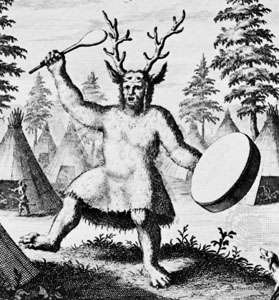 History of the Shaman
“A person regarded as having access to, and influence in, the world of good and evil spirits, especially among some peoples of northern Asia and North America. Typically such people enter a trance state during a ritual, and practice divination and healing.”
Patient Presentation
First Visit
Patient is an 11 yof with PMH significant for GAD
Has anxiety about “everything” but notes specific anxiety about her Mom’s health (who is relatively healthy) as well as “current events”
Currently on Prozac and Propanolol as prescribed by a local psychiatrist
Mom states she’s a ”picky eater” and has been closely followed by nutrition
She also has a history of vague complaints that have been worked up with out any identifiable cause such as abdominal and various joint pain
Follow-up in 2 months. Continue seeing psychiatrist and psychologist.
No medication changes
Second Visit
Patient has worsening anxiety with school starting back and Mom has to go out of town to take care of a sick relative
Mom discloses Pt has a much older sister who is not always supportive and understanding of her anxiety.
Seen by psychiatrist who adjusted her Propanolol
Discussed her anxiety and why she keeps having joint pain without any further imaging or work-up of the actual joint complaint
No medication changes
Third Visit
Pt returned a few months later after telling Mom she needed to be seen
No improvement in anxiety. Her Prozac was recently increased by psychiatry.
Mom reports that she noticed these behaviors as early as 3 years old
Dad has limited visitation with patient
Discussed how she feels about her anxiety and her Dad not always being supportive.
No medication changes
Attachment Theory
Bowlby’s research showed that children would engage in behaviors (crying, screaming, clinging to clothes) were evolutionarily advantageous and improved the child’s chances of survival
Children placed in an unfamiliar situation and separated from their parent will generally react in one of four ways upon reunion with the parent:
Secure Attachment
Anxious Resistant
Avoidant Attachment
Disorganized-Disoriented
Biopsychosocial Profile
Subsequent Visits
Pt continues to come in ~3 months. Some visits she’s better. Some visits she’s having worsening anxiety again.
We always discuss her anxiety and what’s going on in her life and at home
Consistently being seen by psychiatry and psychology
No medication changes
Recurring Theme?
No Medication Changes
No Medication Changes
No Medication Changes
No Medication Changes
No Medication Changes
No Medication Changes
No Medication Changes
Am I “Doctoring”?
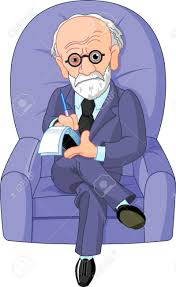 “How do you feel about that?”
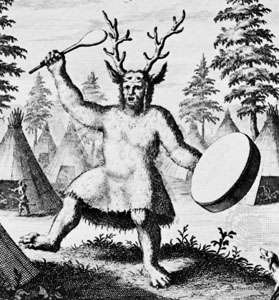 Therapeutic Relationship
“Physicians are not simply expert consultants, they are also someone to whom people go when they are particularly vulnerable. Use of support, empathy, concern, and legitimation, as well explicit probes regarding feelings and emotions are important elements of rapport building and key to a patient feeling known and understood”1
Biopsychosocial Profile
Value of the Therapeutic Relationship
Evidence shows physician-patient communication can improve patient health outcomes including emotional health, physiologic measures, and pain control 1
Discussing with patients their problem and listening to their concerns while giving them power over their medical decisions decreases anxiety1
Important across all fields
Use of Interdisciplinary Care
[Speaker Notes: Work together as a team using complementary backgrounds]
Nutrition Interventions
Suzanne Henson, MS, RD, LD
Grand Rounds
October 16, 2018
Initial Visits
8/2014
4/2015
9 yo, Loss of Appetite, Underweight
Mother reports Pediasure given 1-2x/day
Did not f/u in 1 month as planned
Failure to Thrive
Mother reports inconsistent intake
Upset w/school for not allowing Pt to have Pediasure, extra snacks or reheat lunch
Mother feels pt more likely to eat heated food.
Anxiety with New Dietitian
8/2016
8/2015
Mother wants Pediasure restarted at school, Sprite, Gingerale offered for GI distress
Discussed getting off supplement, decreasing visits to school nurse
Pt anxious over meeting new RD, starting new school year
Mother pleased w/school agreeing to requests for reheating lunch, extra snacks
RD discourages use of supplements, rely on real food
Growing Up, Anxiety Declining
1/2017
6/2018
Pt wants to meet w/o mother present
Reports varied intake w/dislike for “Southern-style” food offered in home
Mother feels intake not nutritious, remind her Pt is a teenager
Encouraged pt to prepare her favorites, take ownership of dietary intake
Pt eating well at school, enjoys eating lunch w/friends
Extra snacks eaten w/school nurse
Off Pediasure
Behavioral Interventions
John Burkhardt, PsyD, NRHSP
Grand Rounds
October 16, 2018
Role of PCP in Psychotherapy
A study from  Williams found that, overall, PCPs are not confident in treating depression with counseling3
As the sole form of treatment, effective psychotherapy requires advanced training, a high degree of skill, and extensive experience.3
PCPs (generally) do not receive training to provide formal psychotherapy3
Referrals are limited
PCPs can be empathetic listeners and patient educators3
Confidence and skills can be improved with training courses and should be available to community physicians and those in training3
Supportive Psychotherapy
“Supportive psychotherapy  is a varied attempt to help patients deal with all the different problems attendant upon their emotional illness which in turn affects all the rest of their lives.”4
Involves encouraging, reassuring, comforting, and advising. Crucial to be listening.
Allows patients to express themselves
Differs from more formal psychotherapy in that it can be done by “anyone who cares for the patient”
Strategies can be more easily learned than more specialized psychotherapies
Role of PCP in Psychotherapy
How do we go about improving mental health from a primary care standpoint?
Efforts need to be tailored to different specialties
Importance of differentiating MDD from other mood disorders
Improve clinic organizational barriers and knowledge gaps about treatment
Knowing when to refer
B.A.T.H.E.
Background: Tell me what has been happening?
Affect: How do you feel about that?
Trouble: What’s upsetting you the most?
Handling: How are you handling the situation?
Empathy
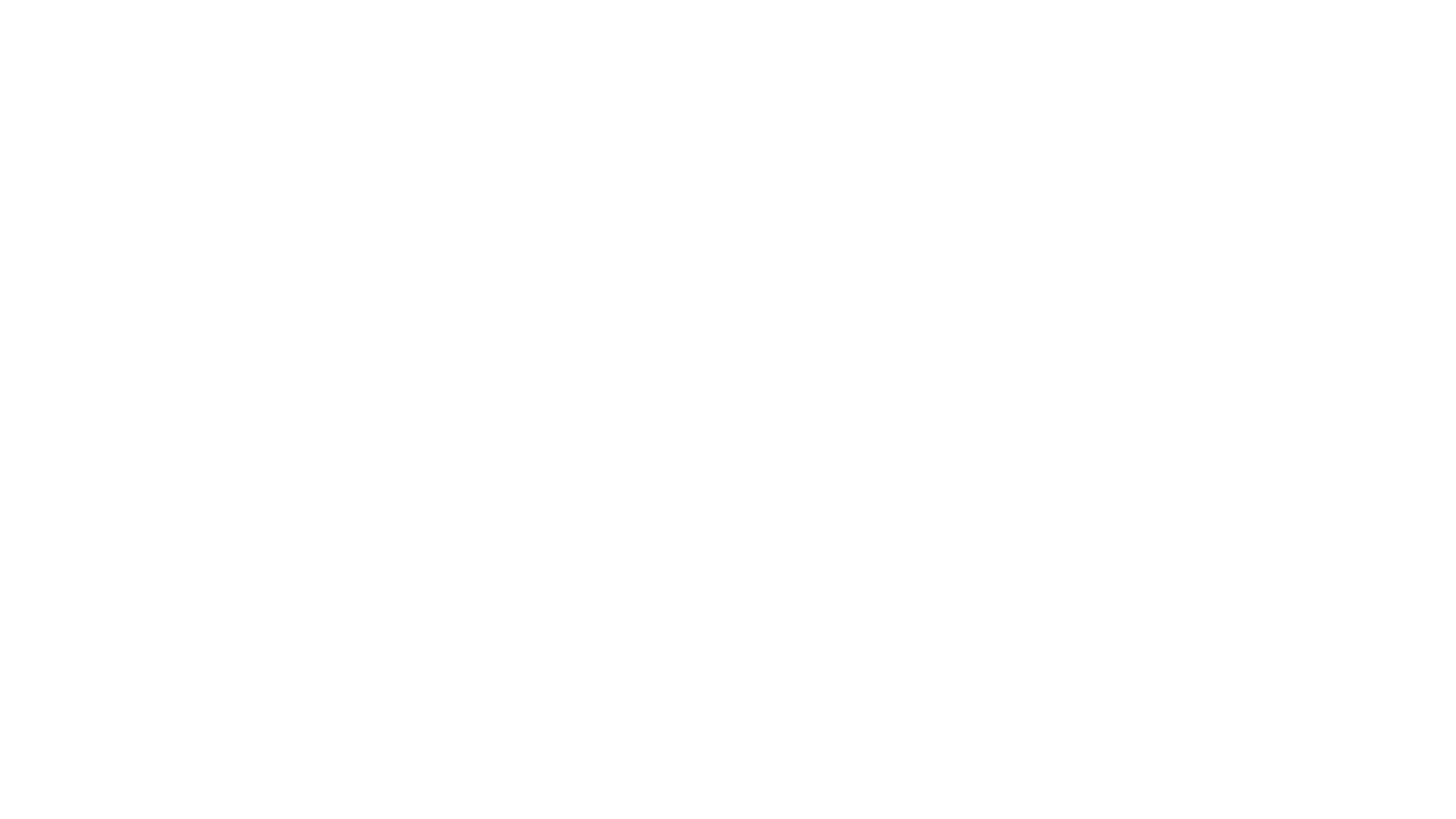 OARS
Biopsychosocial Profile
Future Goals
Goals: 
Empowering pt to become more independent and not relying on her mother as much
Encourage Mom to not “fix everything” that goes wrong and give pt a chance to resolve the issue herself
Plan:
Directing questions towards pt instead of Mom
Discussing with pt what she could be handling independently
Set her own goals
Transitioning Patients
PCP turnover can be associated with negative health outcomes – especially in cases with mental health concerns
Strategies should be taken to ensure there is a smooth transition:
Start early
Listen to the patient’s feelings and expectations
Be persistent
Follow-up with new PCP regarding treatment plan
Be mindful as a resident when transitioning patients
Try to include the new PCP in the transition process
More Research
References
1 Patient Education and Counseling, ISSN: 0738-3991, Vol: 39, Issue: 1, Page: 5-15. Publication Year: 2000
 2 Psychological outcomes of different treatment policies in women with early breast cancer outside a clinical trial. Br Med J, 301 (1990), pp. 575-580
Shaman image – Encyclopedia Britannica 
3Williams, J. W., Rost, K., Dietrich, A. J., Ciotti, M. C., Zyzanski, S. J., & Cornell, J. (1999). Primary Care Physicians’ Approach to Depressive Disorders Effects of Physician Specialty and Practice Structure. Archives of Family Medicine, 8(1), 58–67. Retrieved from https://triggered.clockss.org/ServeContent?rft_id=info:doi/10.1001/archfami.8.1.58
4Neuman, MD, F. (2013, June 2). Supportive Psychotherapy Helping those who have emotional problems. Retrieved from https://www.psychologytoday.com/us/blog/fighting-fear/201306/supportive-psychotherapy